CEOS 2024-2026 Work Plan
Steven Ramage
CEOS Executive Office 
Agenda Item 1.3
SIT-39 Tokyo, Japan
9 - 11 April 2024
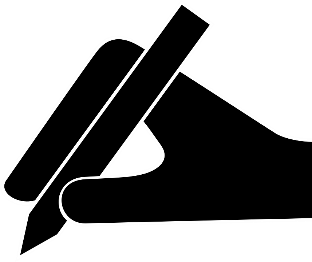 Governance & Work Planning
Four key governing documents primarily guide the work of CEOS:
CEOS Terms of Reference defines the mission and scope of CEOS activities
CEOS Strategic Guidance document articulates the overarching long-term (7-10 years) purpose and goals of CEOS
CEOS Governance and Processes document provides guidelines on the structure, operations, and processes CEOS employs to achieve its goals
CEOS Work Plan (3-year rolling) sets forth near-term actions to achieve the goals outlined in the CEOS Strategic Guidance document

The CEOS Executive Office is the custodian of all CEOS Governing Documents, including the annual update of the 3-year CEOS Work Plan and the definition and monitoring of the deliverables it informs.
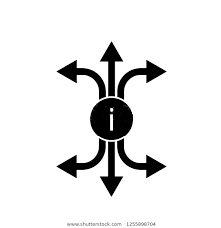 CEOS Work Plan
Jan
Dec
Feb
SIT TW
Nov
Mar
The 3-year work plan is updated by all CEOS entities every year and put forward for formal endorsement at the SIT in April. Rigorous work planning, execution, and monitoring are critical to the credibility of CEOS.
Oct
Apr
Plenary
May
SIT
Sep
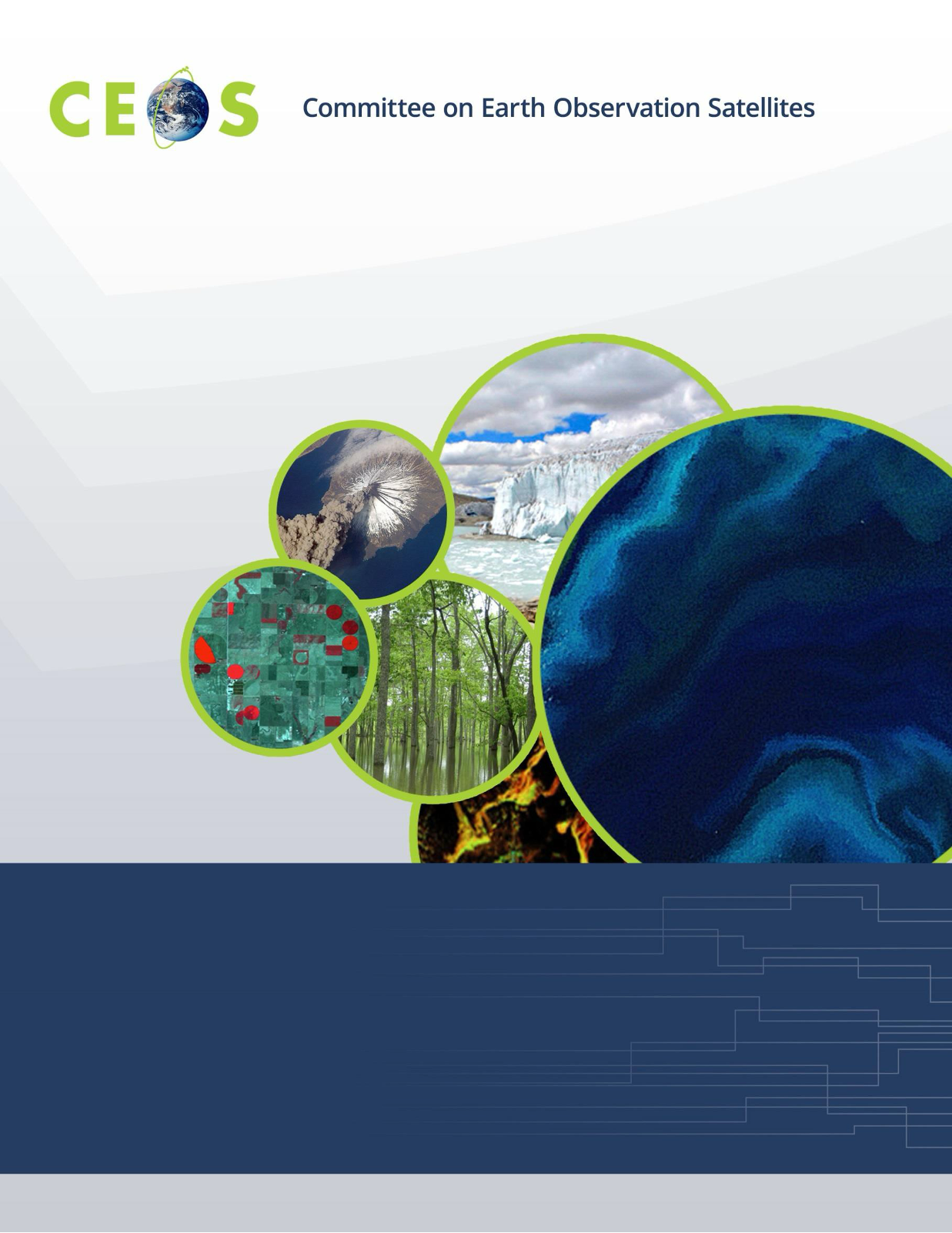 Aug
Jun
Jul
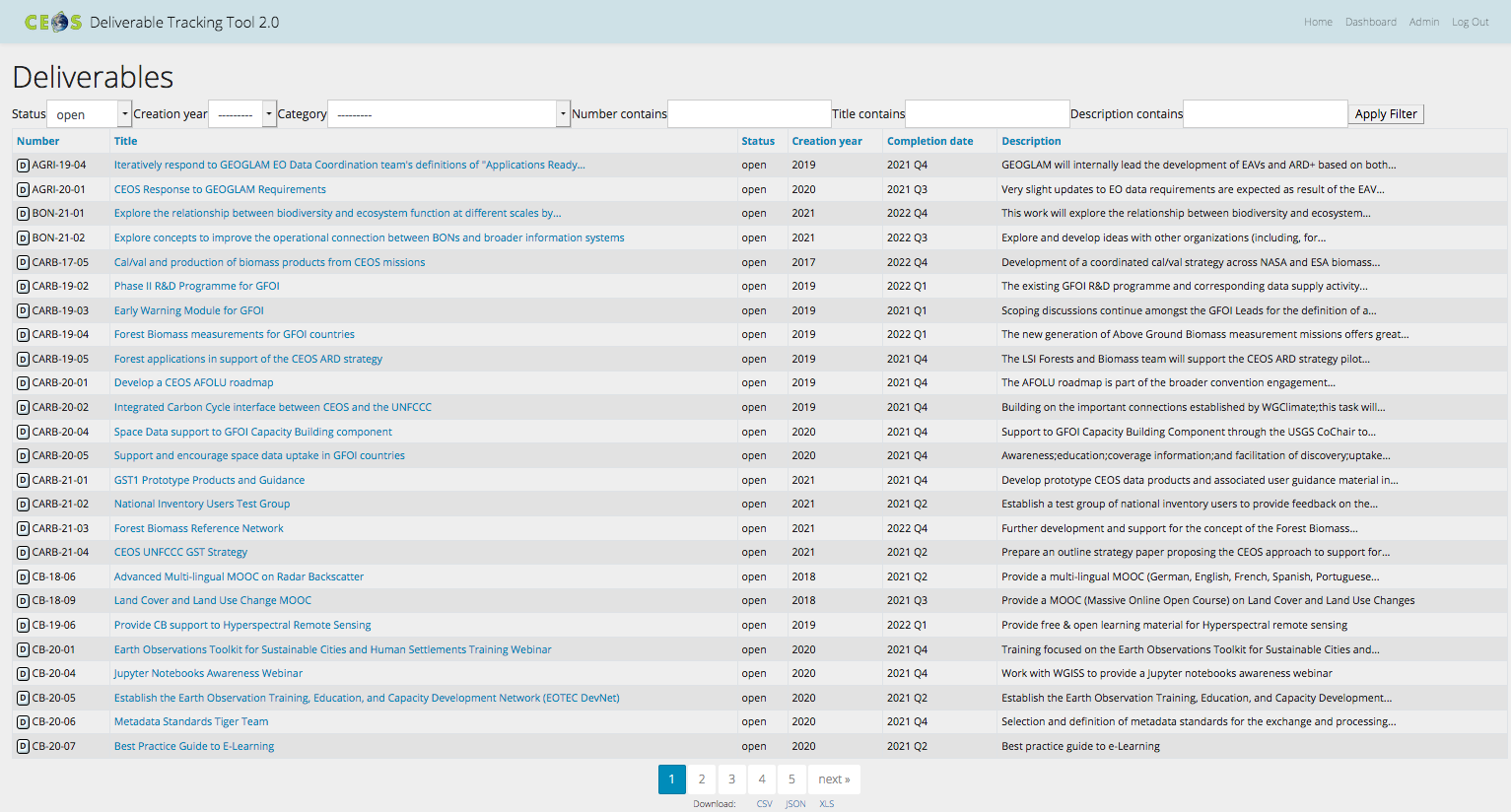 Detailed work defined as deliverables: outlined in the WP, reconciled and tracked in the CEOS deliverable tracking tool
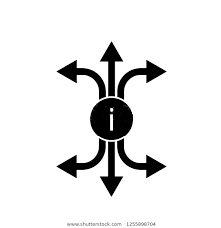 CEOS Work Plan Structure
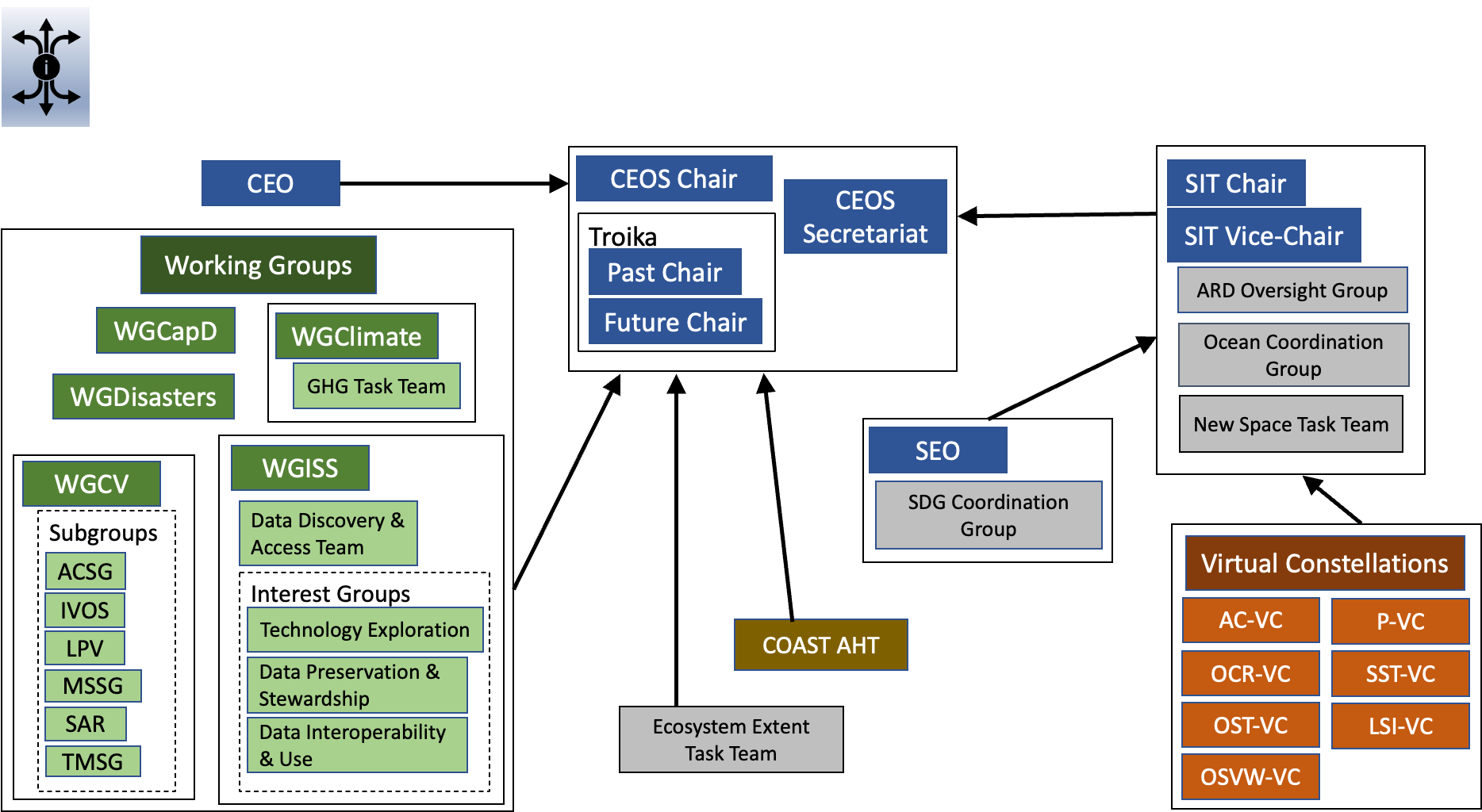 2024 Progress
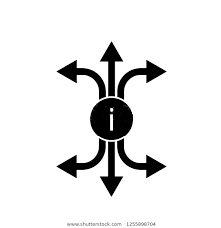 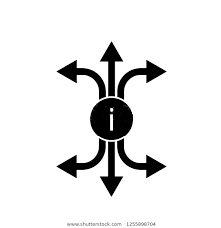 Current deliverable deadlines
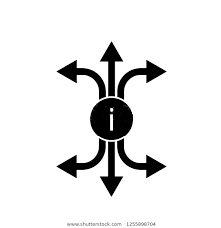 CEOS Work Plan links to SIT-39
Linkages
Essential Variables 
Essential Agriculture Variables
Essential Biodiversity Variables
Essential Climate Variables
Essential Land Variables
Essential Ocean Variables
Essential Water Variables
Linkages
New Space 
LSI VC (ARD)
SDGs
Future demonstrator on VHR data for islands
SEO
Integrate New Space into CEOS Analytics Lab
WGClimate
GHG product development and standards setting 
WGCV 
Participation in VH-RODA and JACIE workshops
Linkages
WGISS Interoperability Framework
Interoperability Handbook 2.0
Best practice guidance for Jupyter Notebooks
AI/ML for EO research/apps white paper
Increase cross-cutting nature of activities
Linkages
Pilots and demonstrators
Flood pilot 
Ecosystem extent demonstrators
Landslide demonstrator
Preparedness pilot (Tonga)
Wildfire pilot
Linkages
Roadmaps and strategies
AFOLU Roadmap
Aquatic Carbon Roadmap
GHG Roadmap
WGCV Roadmap for operational TIRCalNet
ARD Strategy
Communication Strategy
[Speaker Notes: For example under deliverable: CARB-24-05
Create a governance to collaborate across GHG, AFOLU and aquatic carbon roadmap activities
Projected completion: 2024 Q4
Across numerous CEOS entities:WGClimate GHG Task TeamLSI-VC Forests TeamOCR-VCSIT Chair]
Thanks for all contributions
Steven Ramage
CEOS Executive Office 
Agenda Item 1.3
SIT-39, Tokyo, Japan
9 - 11 April 2024